The plural of man is…
1
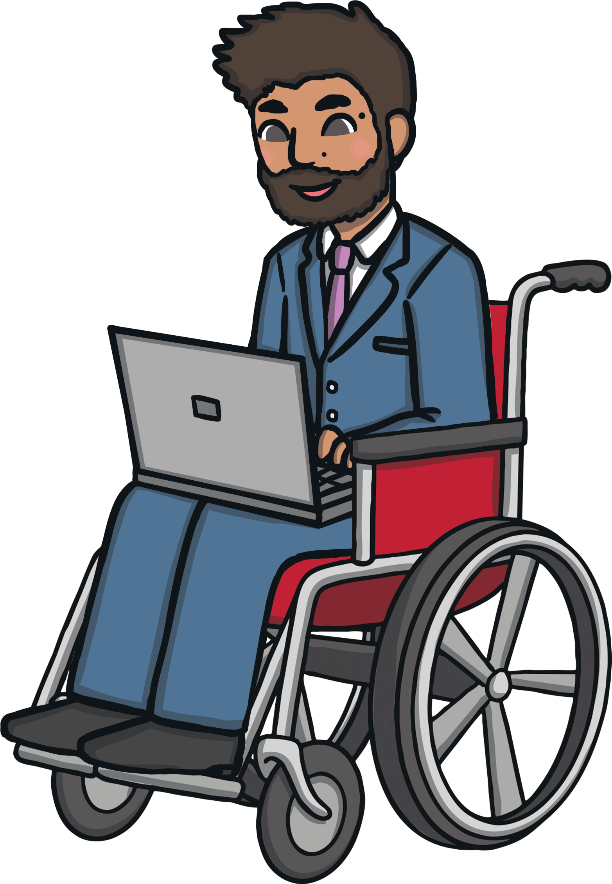 Mr
A
men
B
mens
C
The plural of foot is…
2
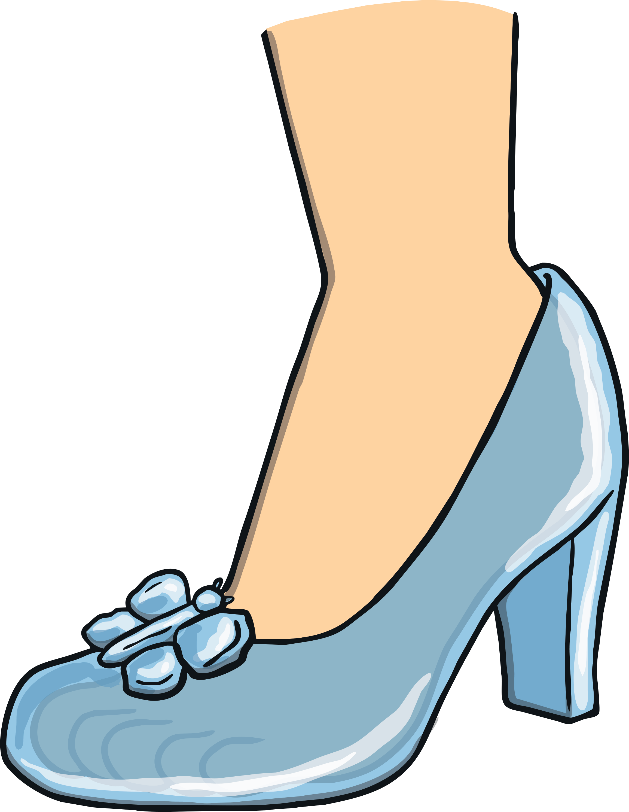 feet
A
foots
B
feets
C
The plural of child is…
3
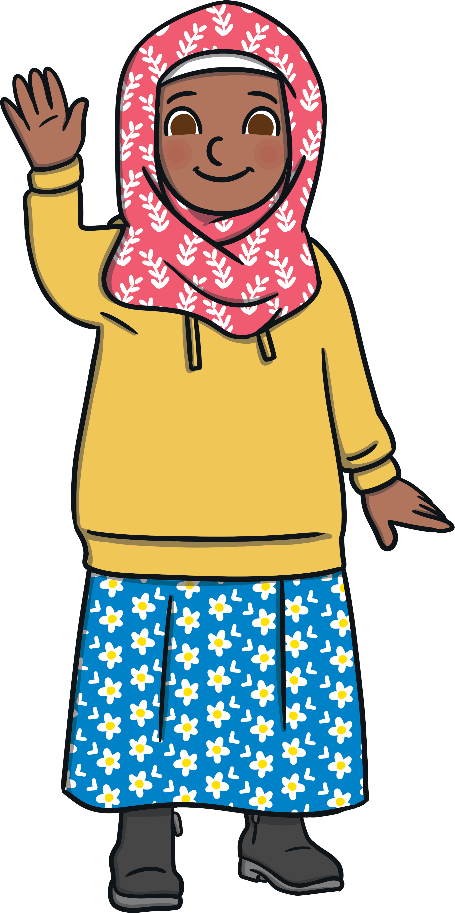 childs
A
kids
B
children
C
The plural of tooth is…
4
teeth
A
tooths
B
teeths
C
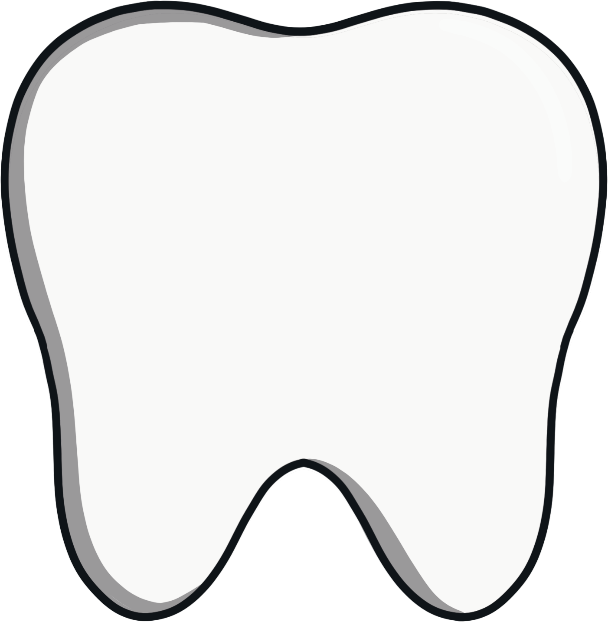 The plural of person is…
5
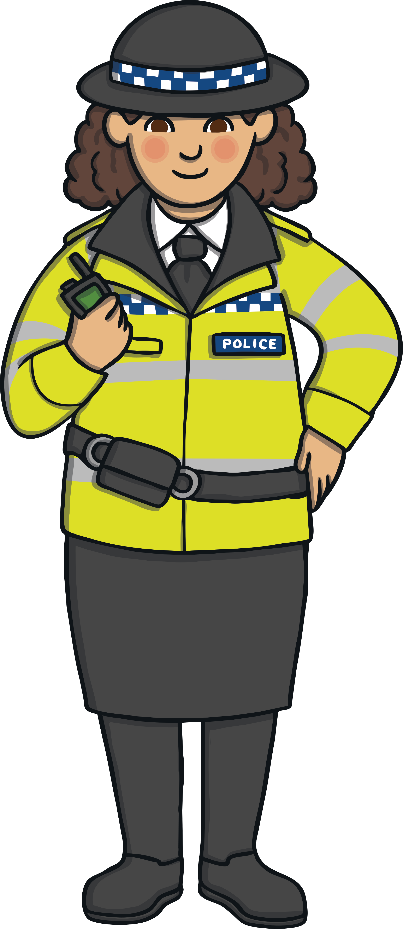 persons
A
people
B
peoples
C
The plural of mouse is…
6
mice
A
mices
B
mouses
C
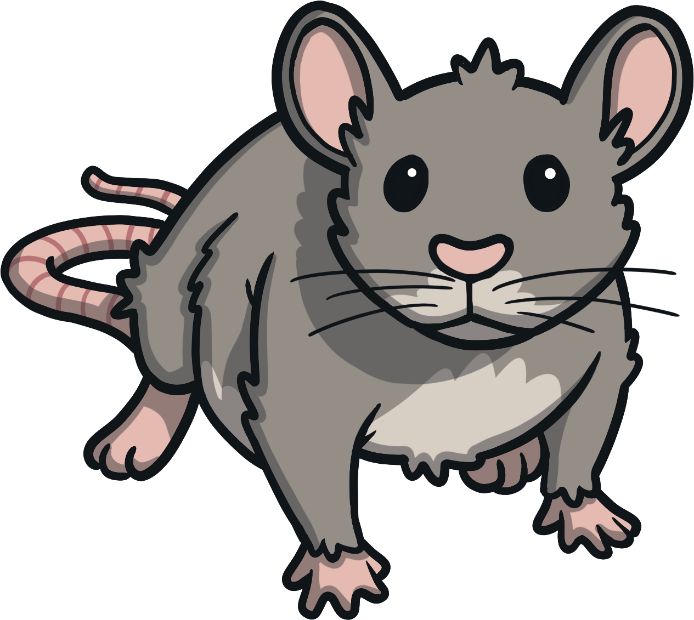 The plural of goose is…
7
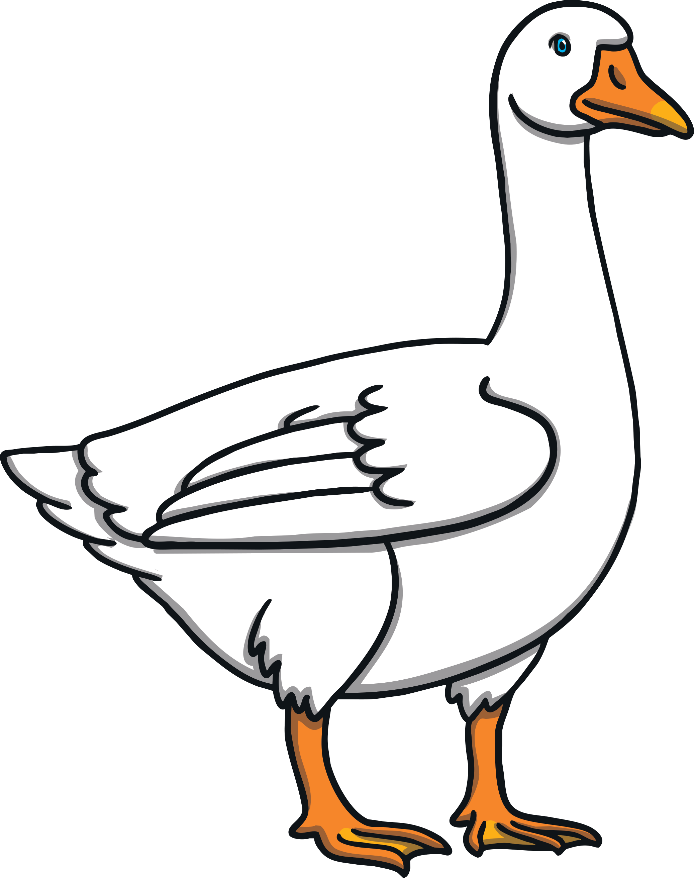 gooses
A
geese
B
geeses
C
The plural of elf is…
8
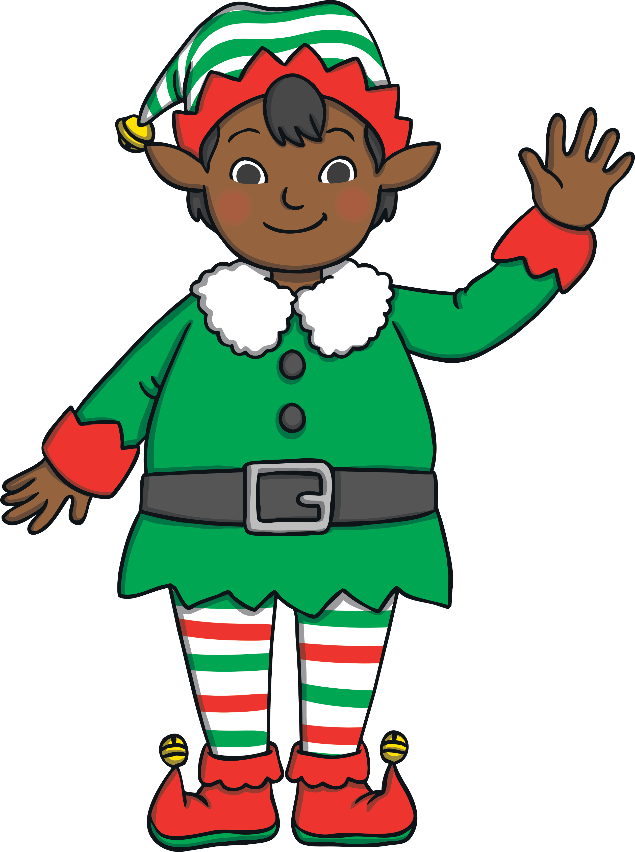 elfs
A
elfes
B
elves
C
The plural of wolf is…
9
wolfs
A
wolves
B
wolfes
C
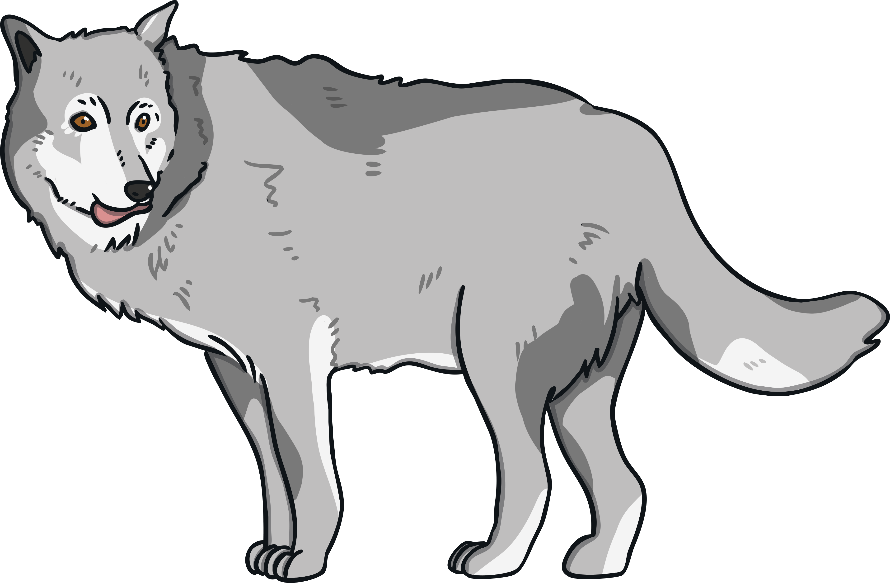 The plural of cactus is…
10
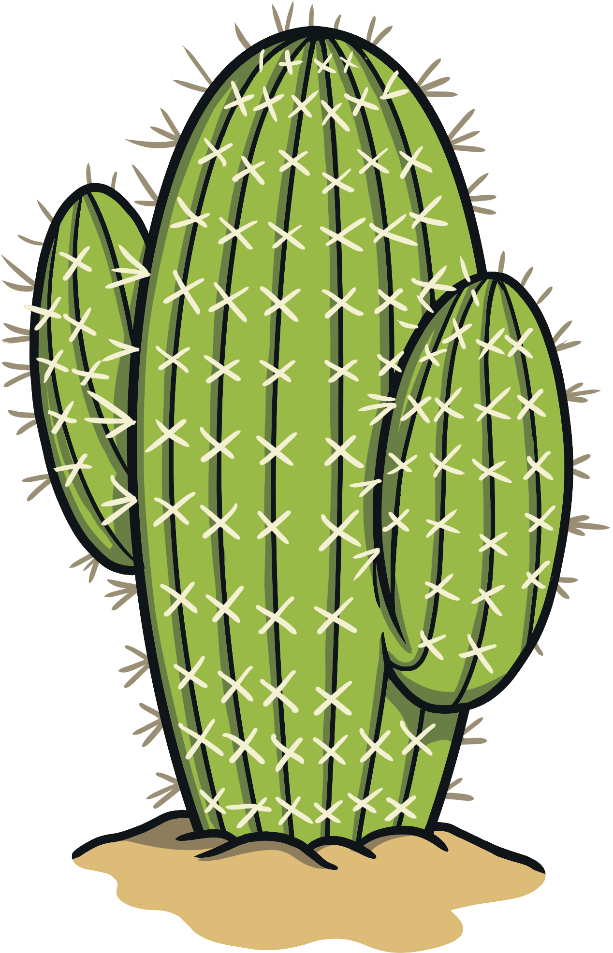 cactuses
A
cactusi
B
cacti
C